Recall bias in epidemiological studies of pesticide use in the IMPRESS study
Will Mueller, Samuel Fuhrimann, Hans Kromhout, Ioannis Basinas, Kate Jones, Andrew Povey, Hani Mohamed, Martie van Tongeren, Anne-Helen Harding, Karen S. Galea



14th UK/Ireland Occupational & Environmental Epidemiology Meeting – 4th June 2021
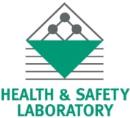 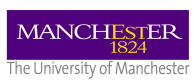 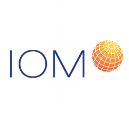 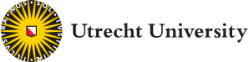 Background
4M t of active ingredients applied globally each year1

Occupational exposure to pesticides linked to poorer health (e.g., cancers2, neurological effects3)   

5x more studies use indirect (e.g. self-reported) vs direct (e.g. biomarkers) exposure assessment methods4 ->few studies assess recall ability

Improving Exposure Assessment Methodologies for Epidemiological Studies on Pesticides (IMPRESS) project (www.impress-project.org)
Pesticide Use in Tropical Settings (PESTROP) - Uganda
Pesticide Users' Health Study (PUHS) - UK
Prospective Investigation of Pesticide Applicators' Health Study (PIPAH) – UK
Study of Health in Agricultural Work (SHAW) - UK
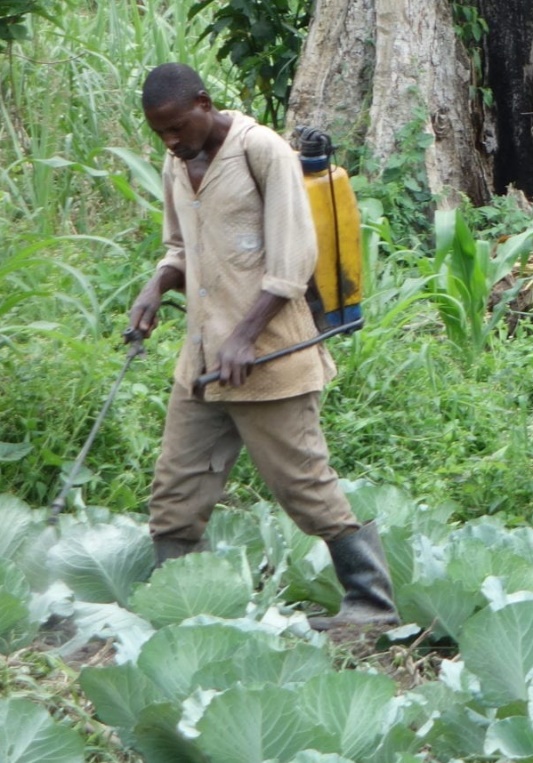 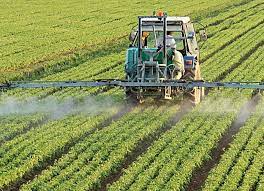 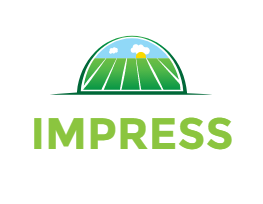 1FAOSTAT 2020; 2Alavanja & Bonner 2012; 3Fuhrimann et al 2021; 4Ohlander et al 2020
Methods
Participants reported practices at baseline and recalled information 2-15 years later 
We assessed recall by time, contextual factors, and demographic characteristics:
Frequency of pesticide use (years/days/hours using pesticides)
Crops (specific and most common)
PPE worn (particular items while mixing and handling)
Hygiene practices (washing hands, changing clothes, bathing)
Application methods (hand-held or tractor based)
Active ingredients (PESTROP only)
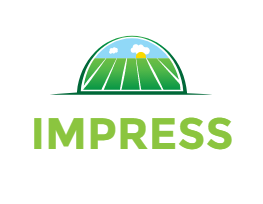 Key Findings
Frequency of pesticide use
High correlation in years: >0.6, but overestimation by 25% in 1 study (PUHS)
No consistent differences by demographic characteristics
Crops
Only 13% remembered top 3 crops (PESTROP), UK >75% agreement for most crops
Active ingredients
Recalled use was higher in 11/14 active ingredients (PESTROP)
PPE
Overall agreement: 70-80%, with low use in Uganda…
Hygiene practices
Overall agreement: 60-70%

Some evidence of bias
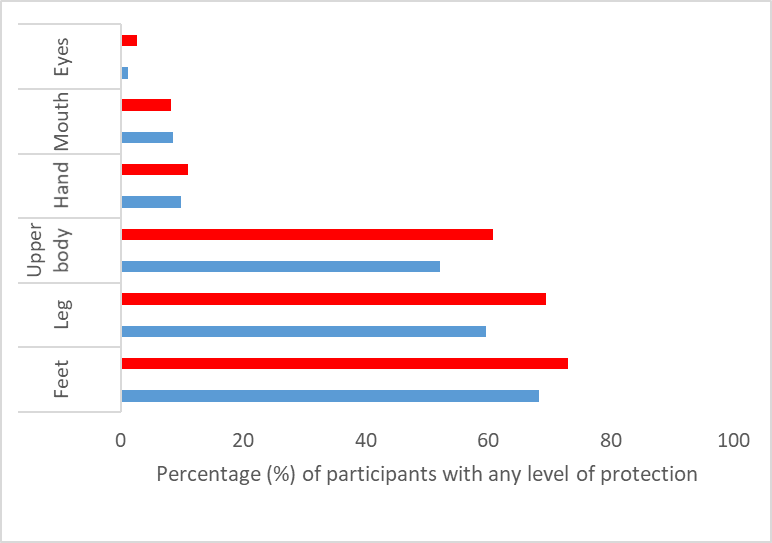 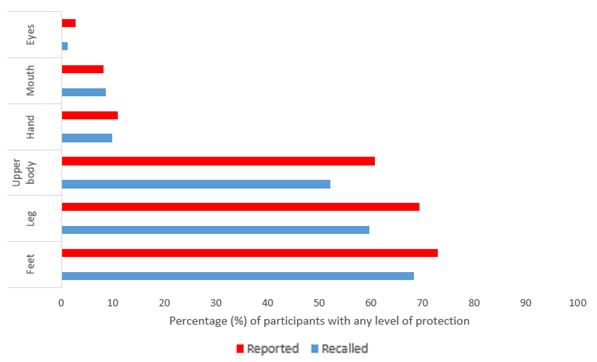 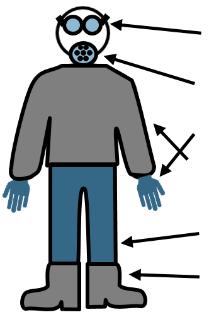 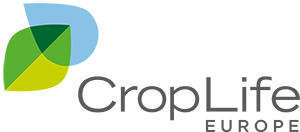 Funded by